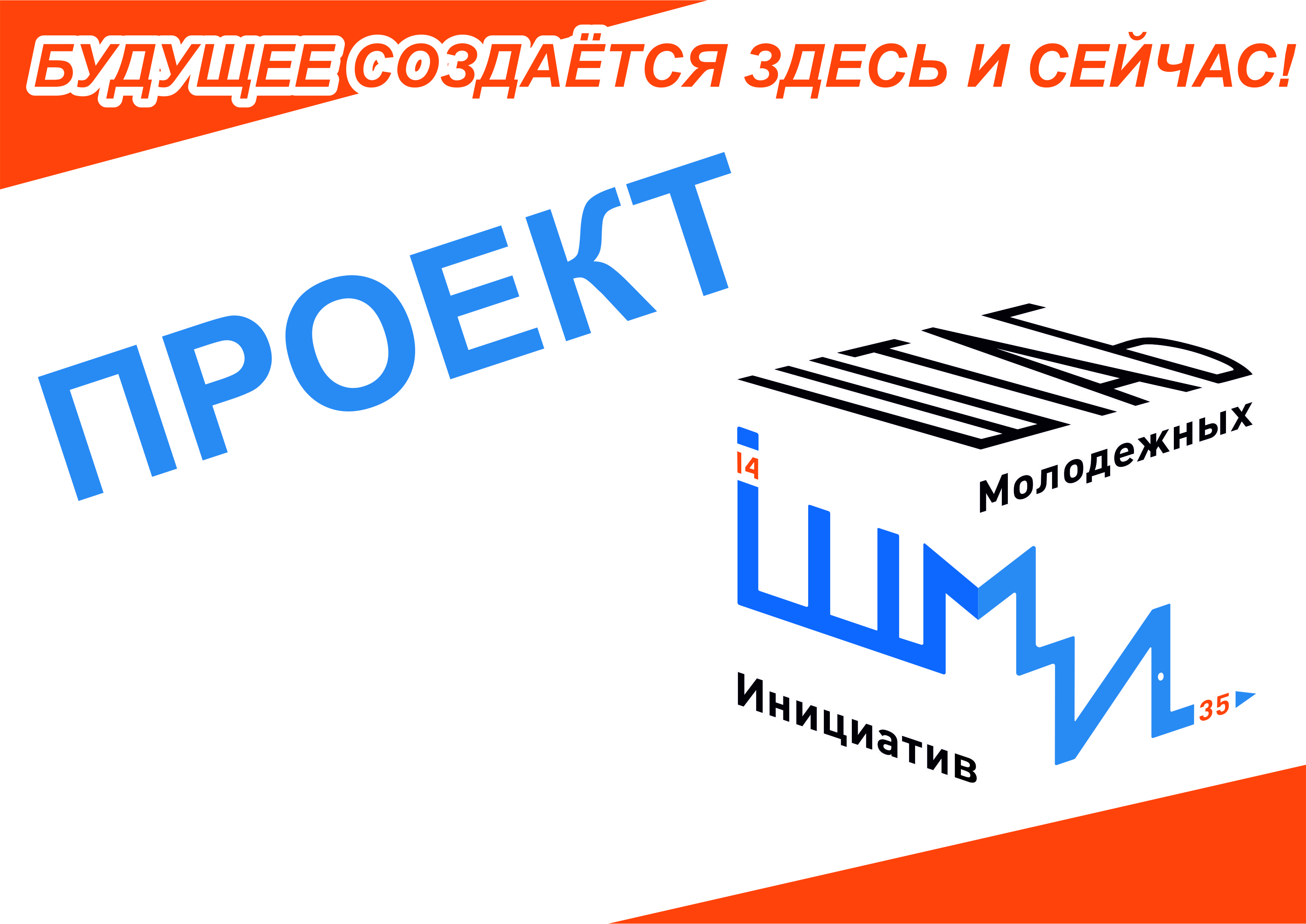 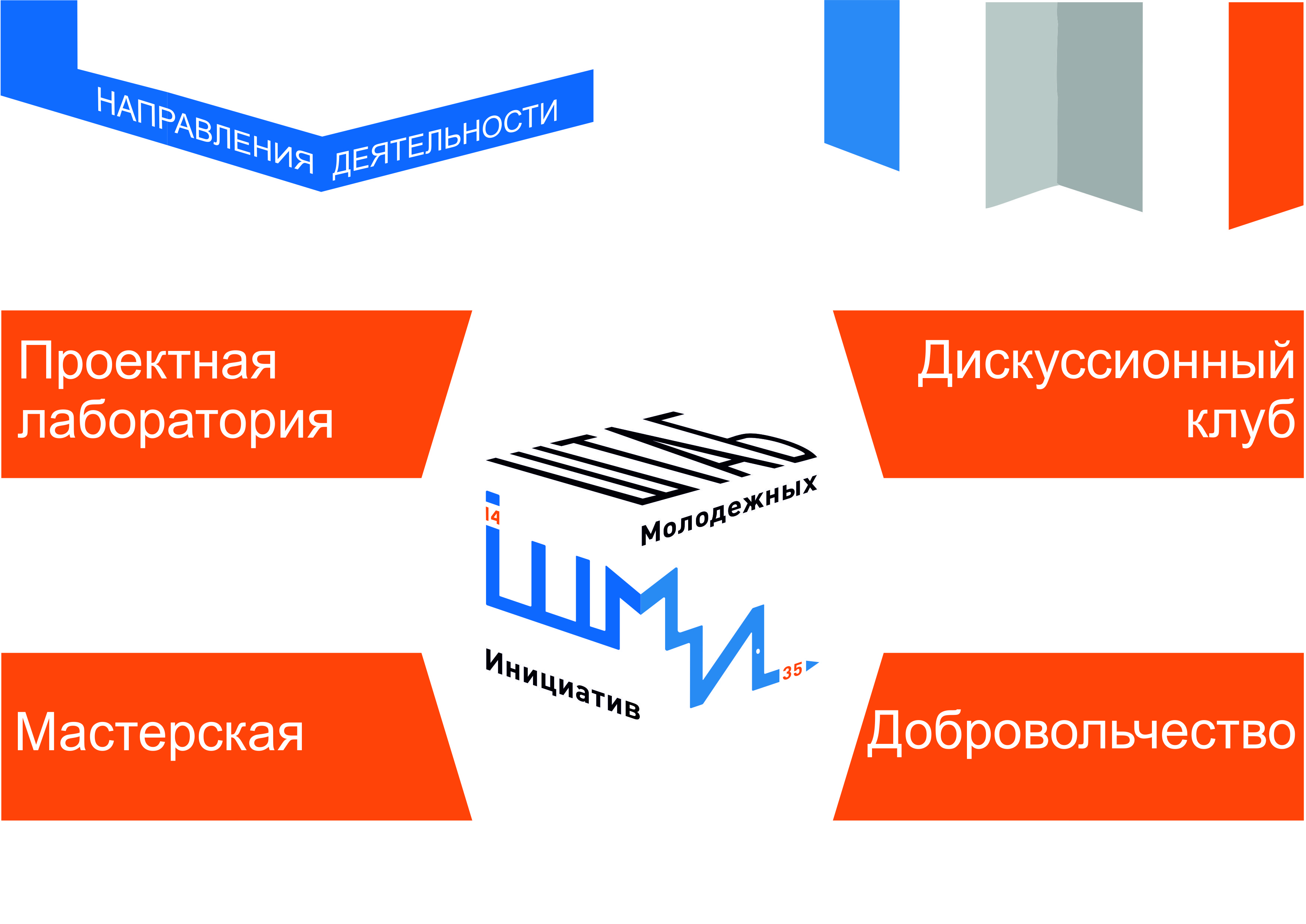 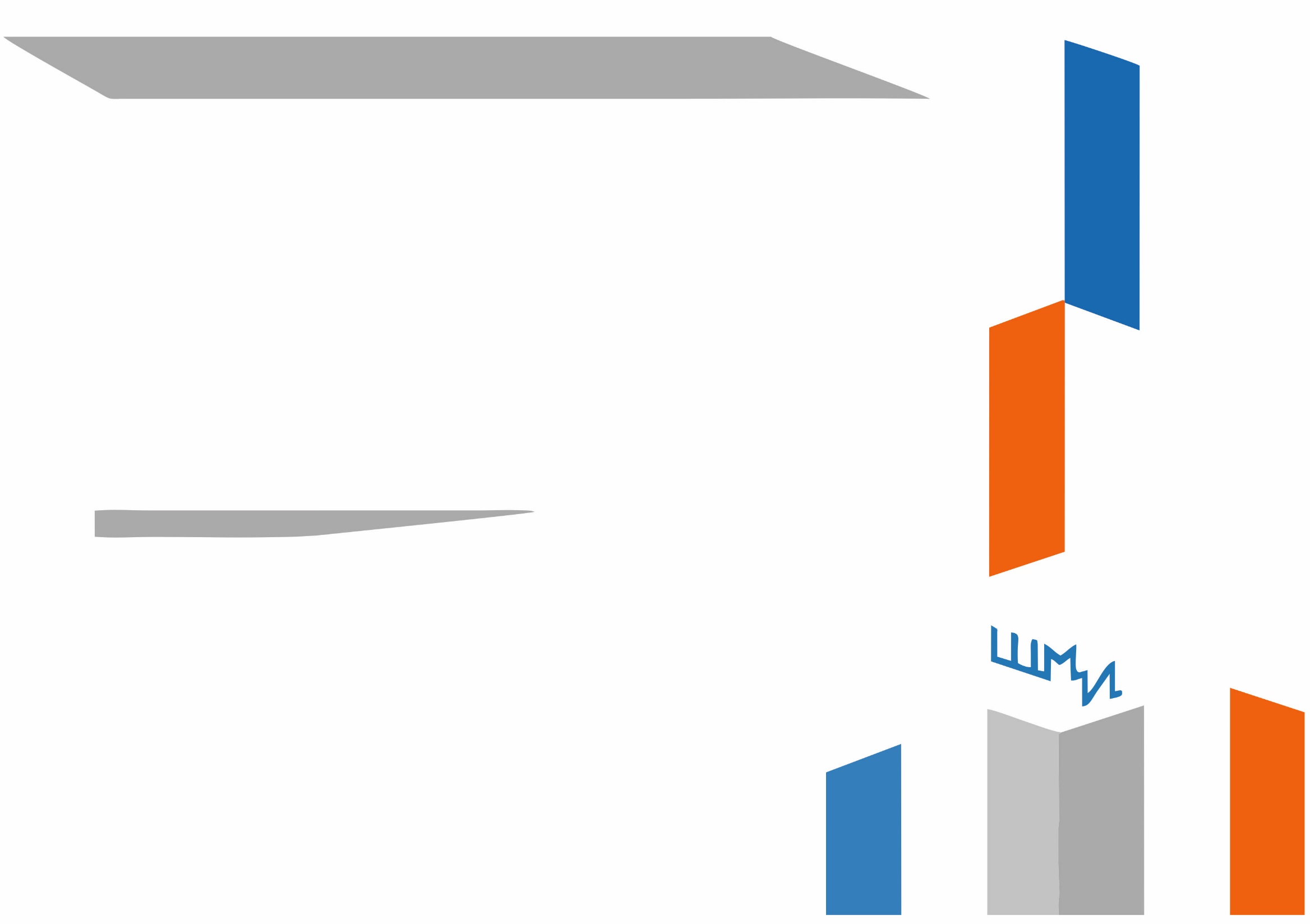 Команда проекта
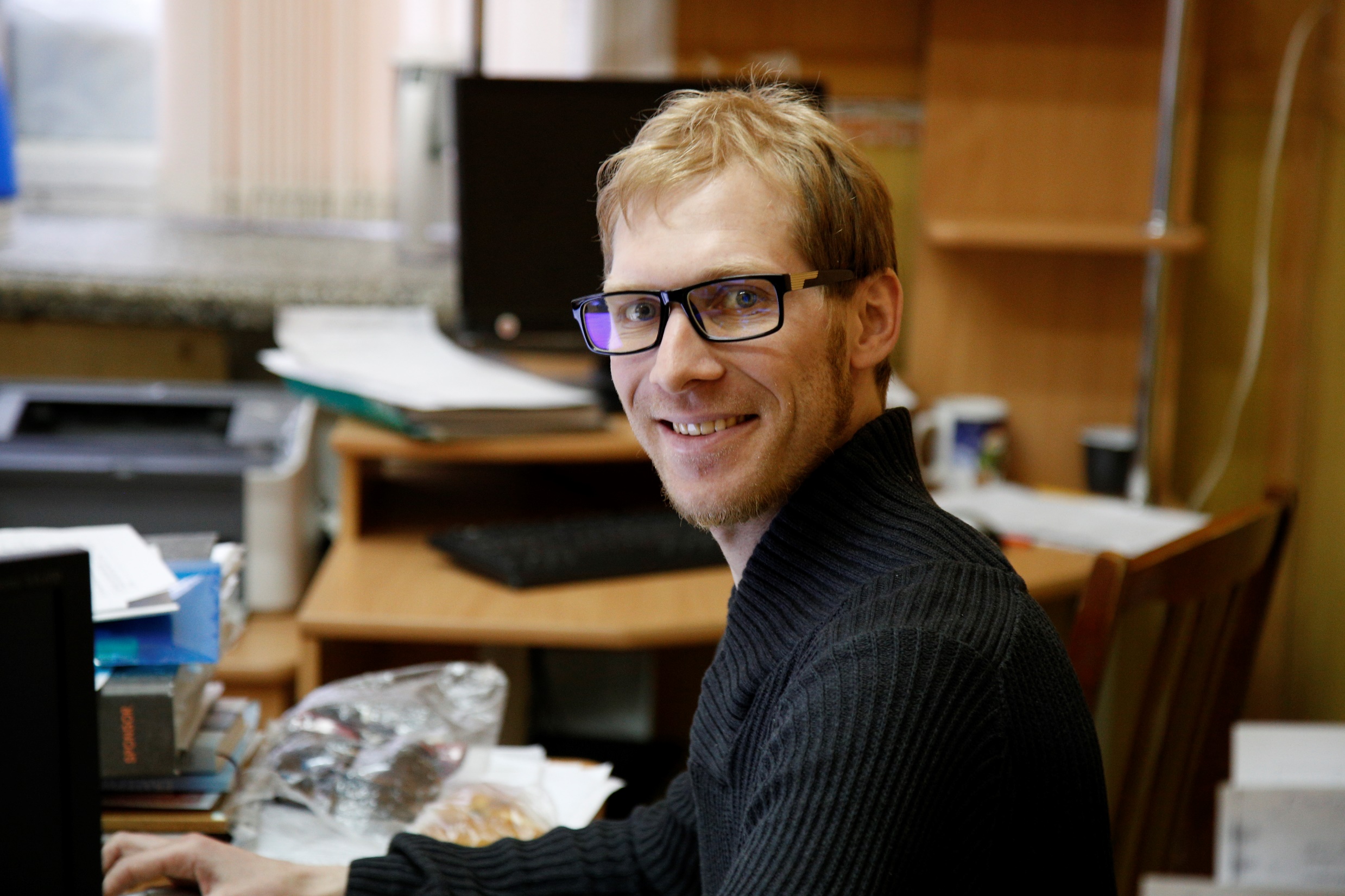 Айдар Сахапов,
заведующий отделом молодёжных инициатив МБУК КЦ «Россия»
(руководитель проекта)
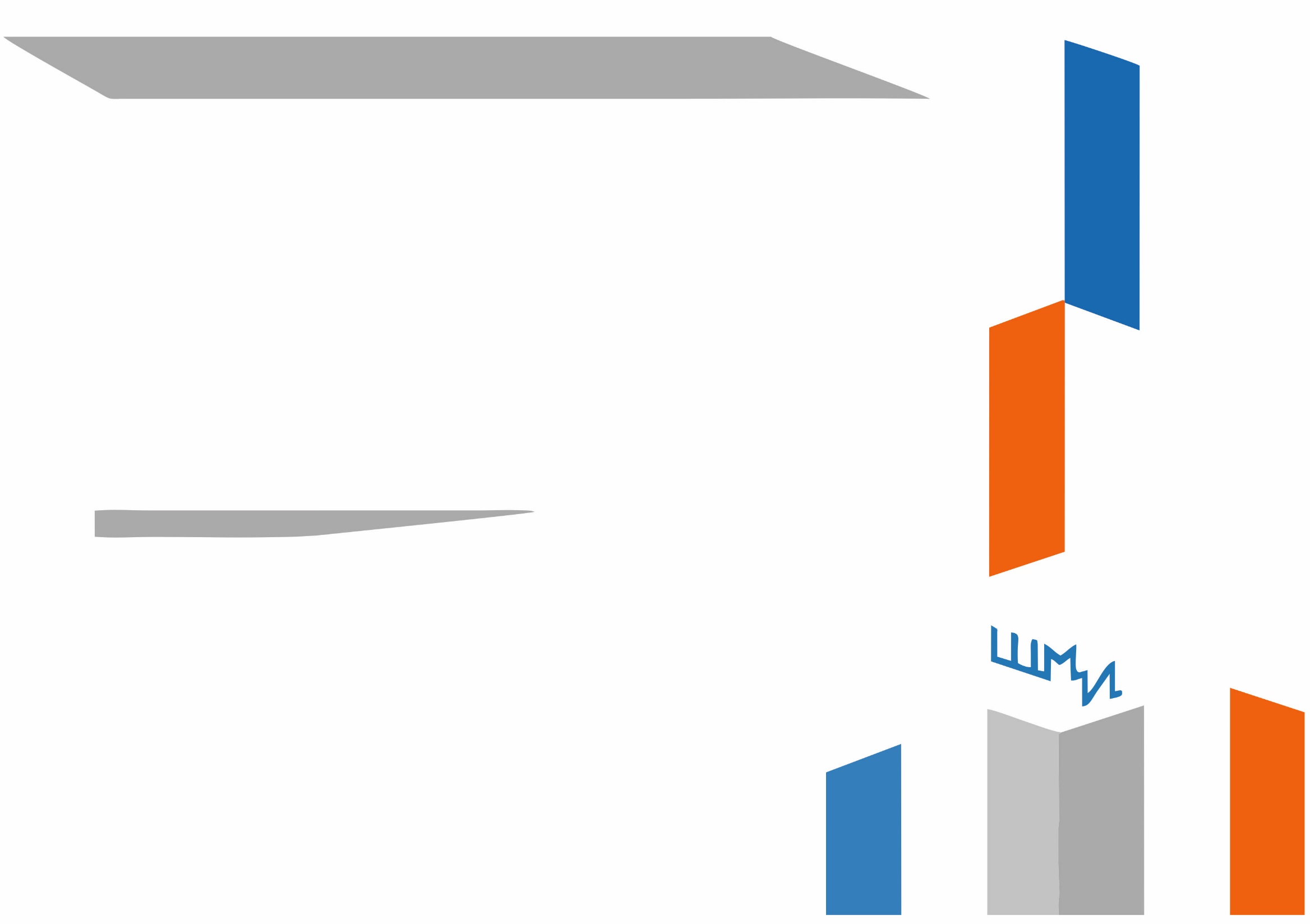 Команда проекта
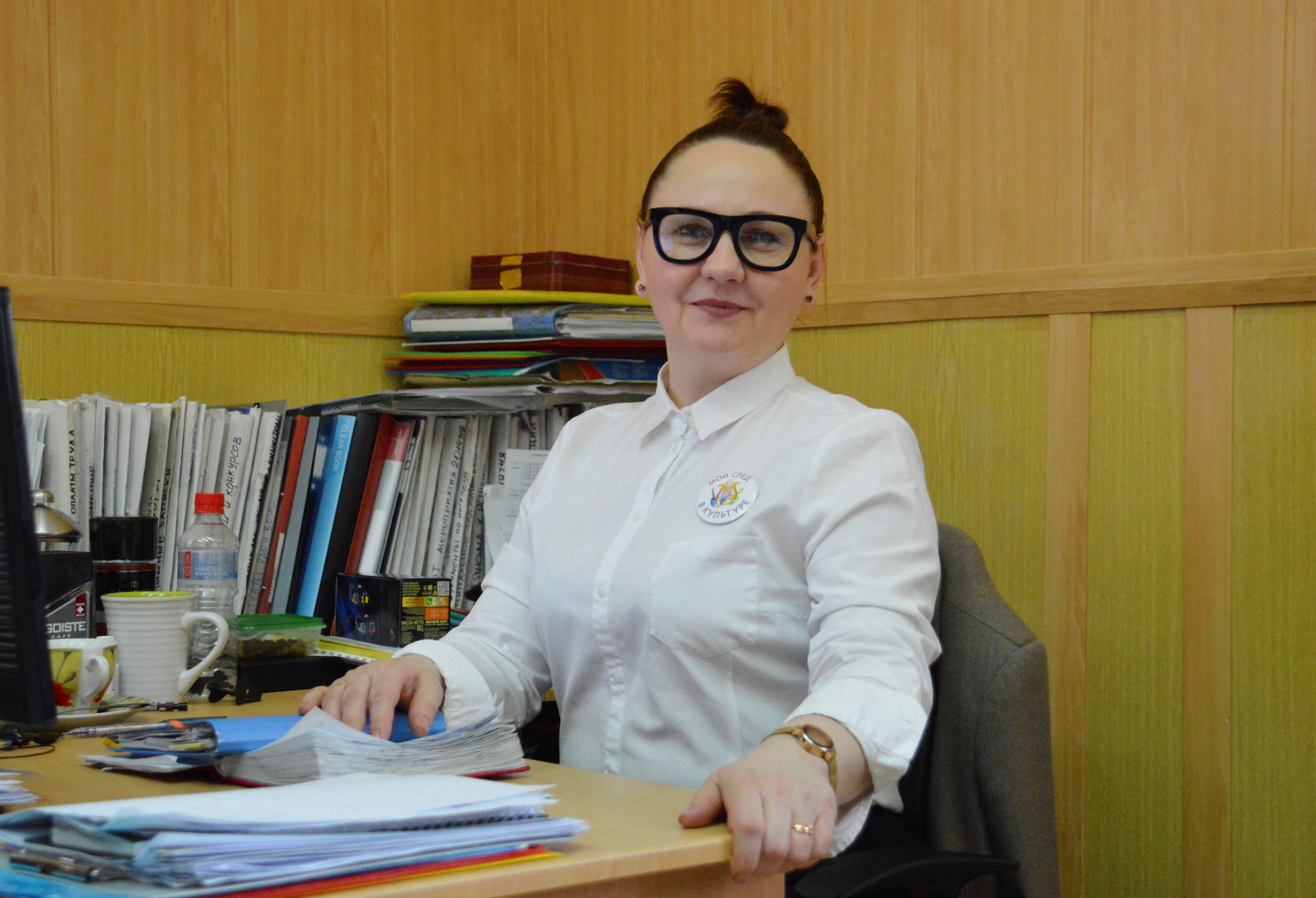 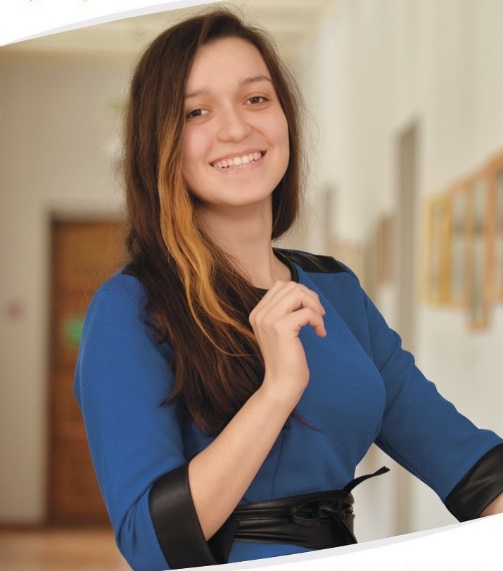 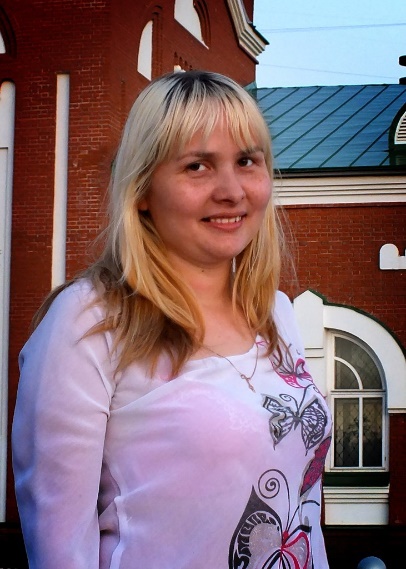 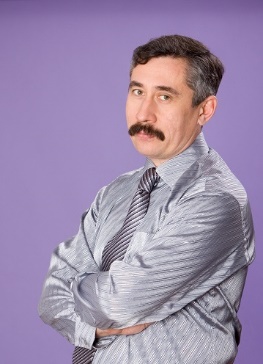 Елена Кушакова
Анастасия Шутова
Елена Сахапова
Юрий Афонин
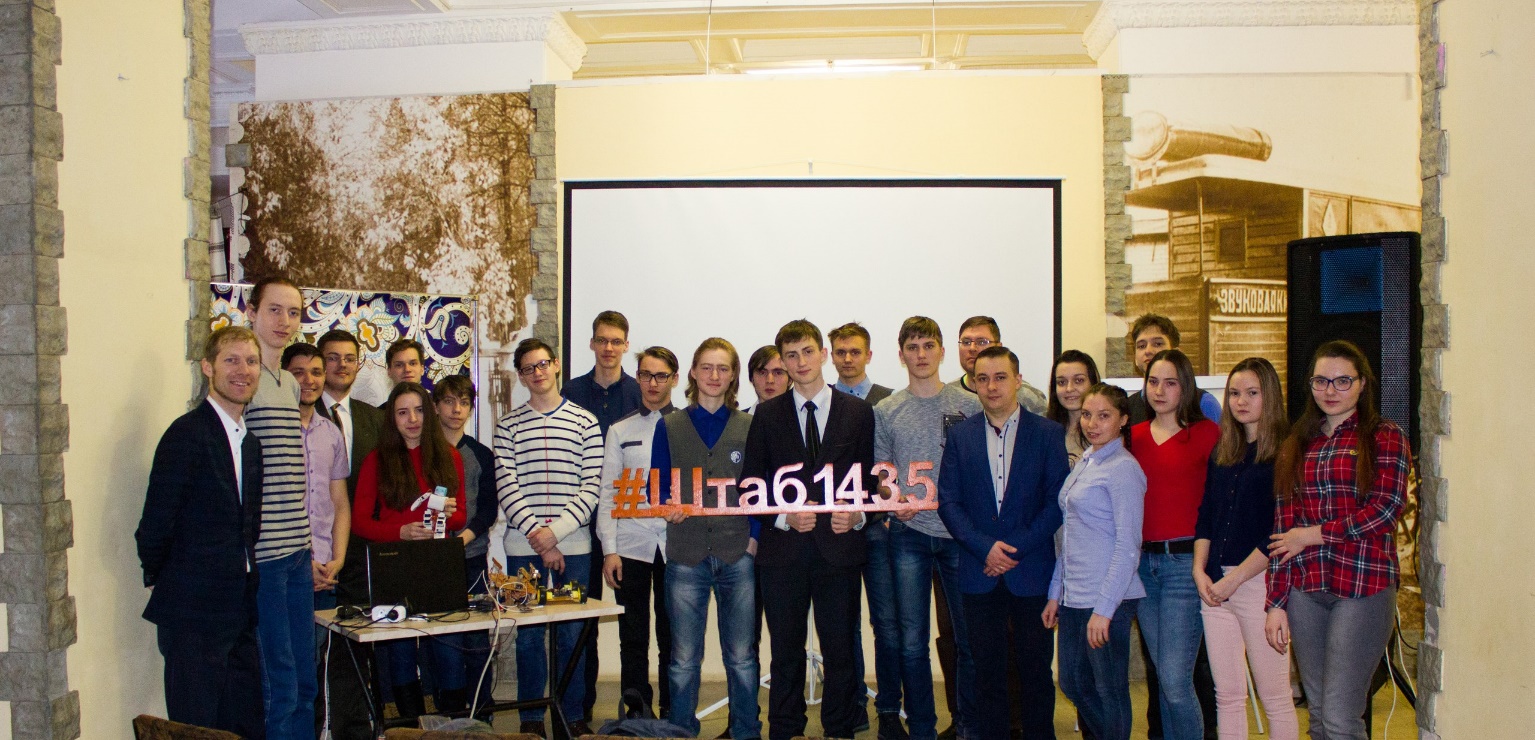 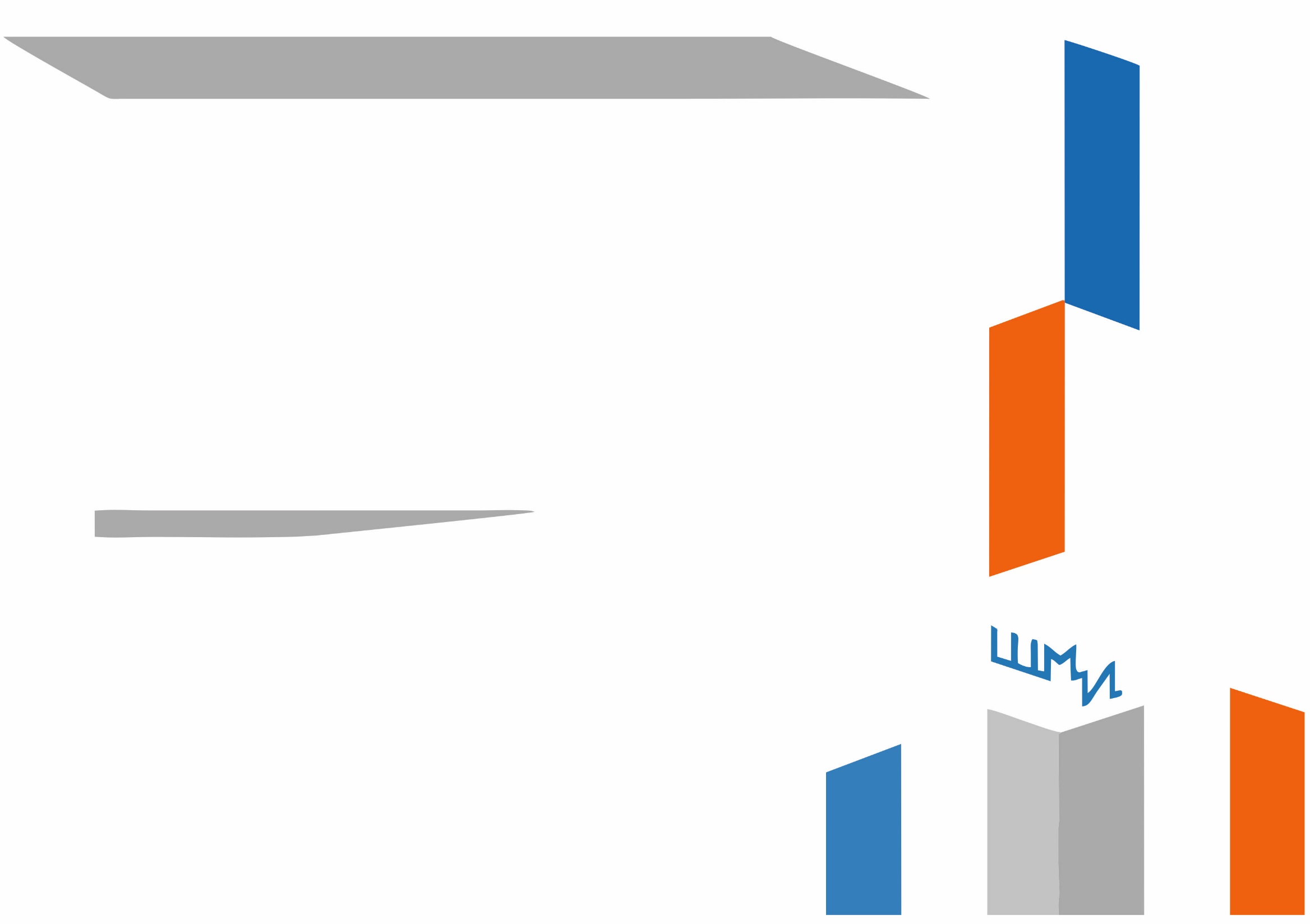 Перспектива развития
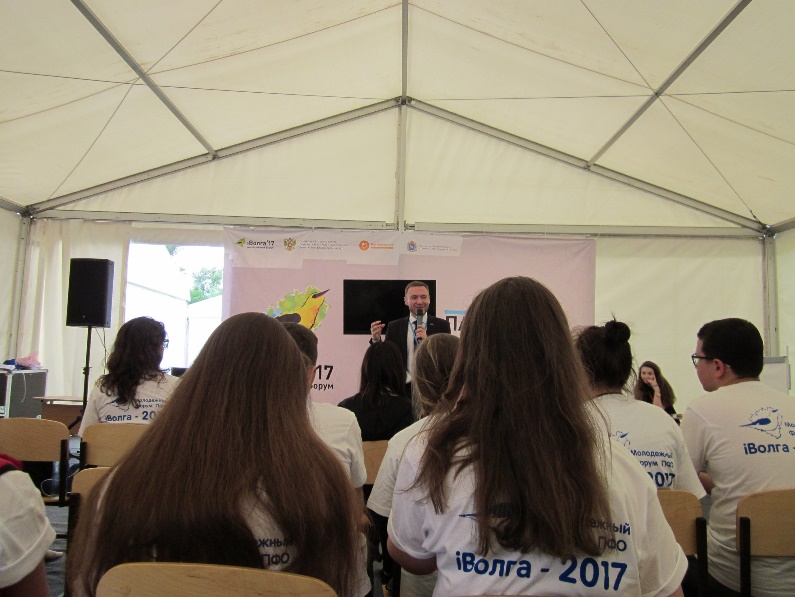 Участие с проектами в общероссийских конкурсах и форумах
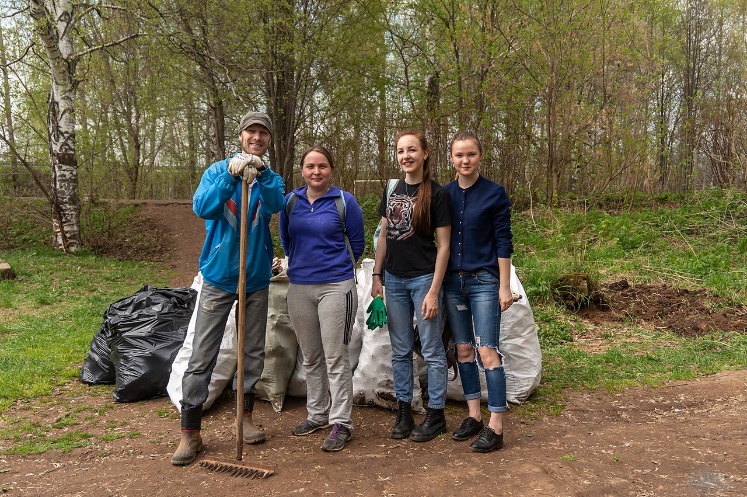 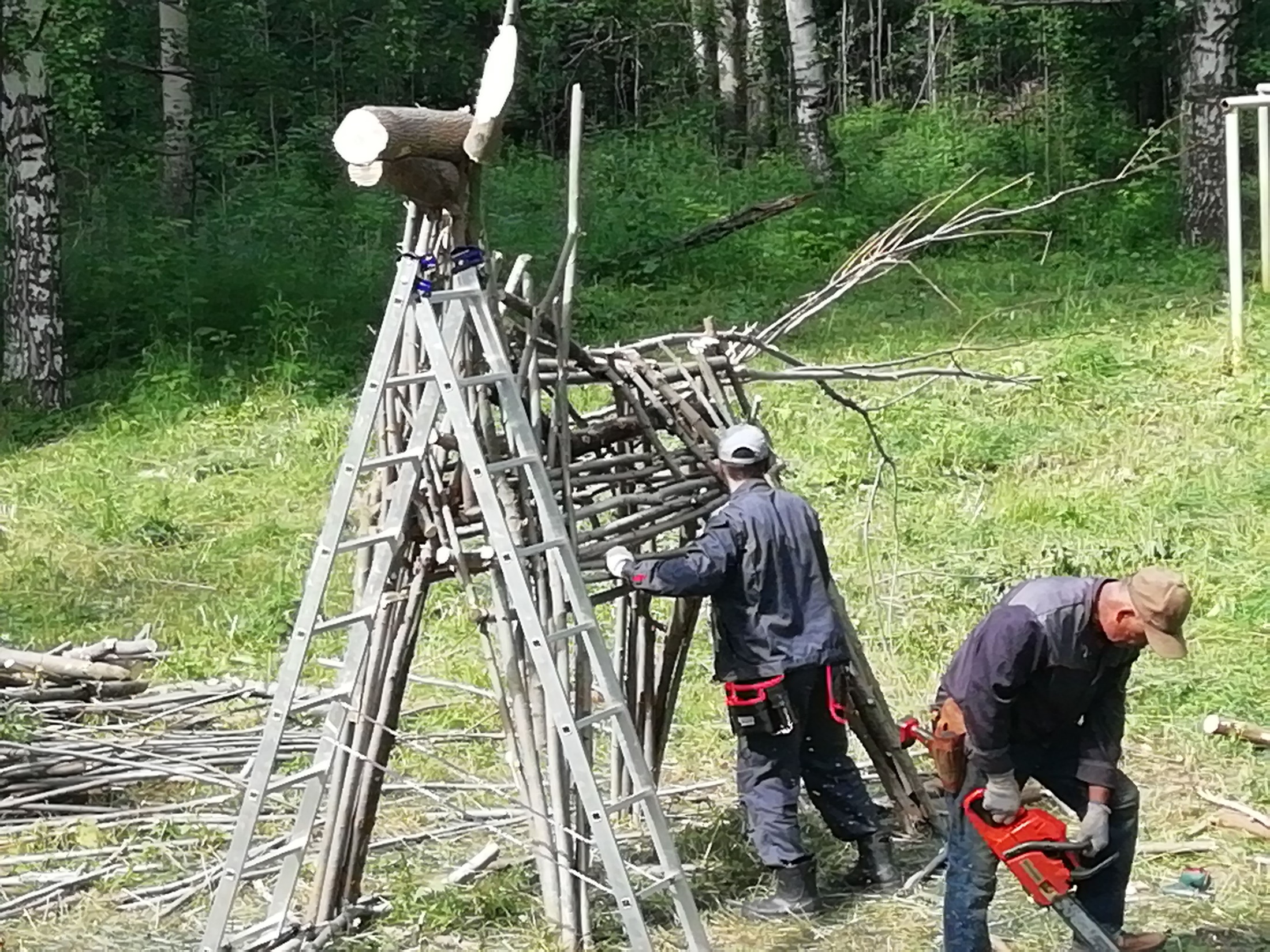 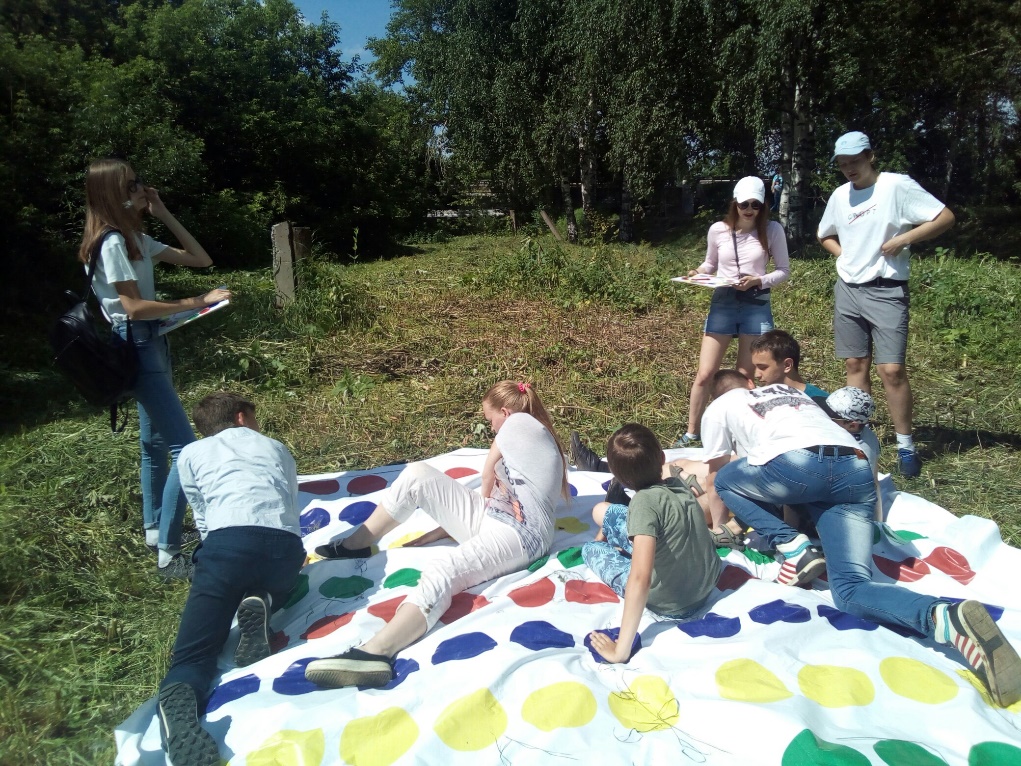 Участие добровольческого отряда штаба «14/35» в проекте по возрождению парка «Заречный»
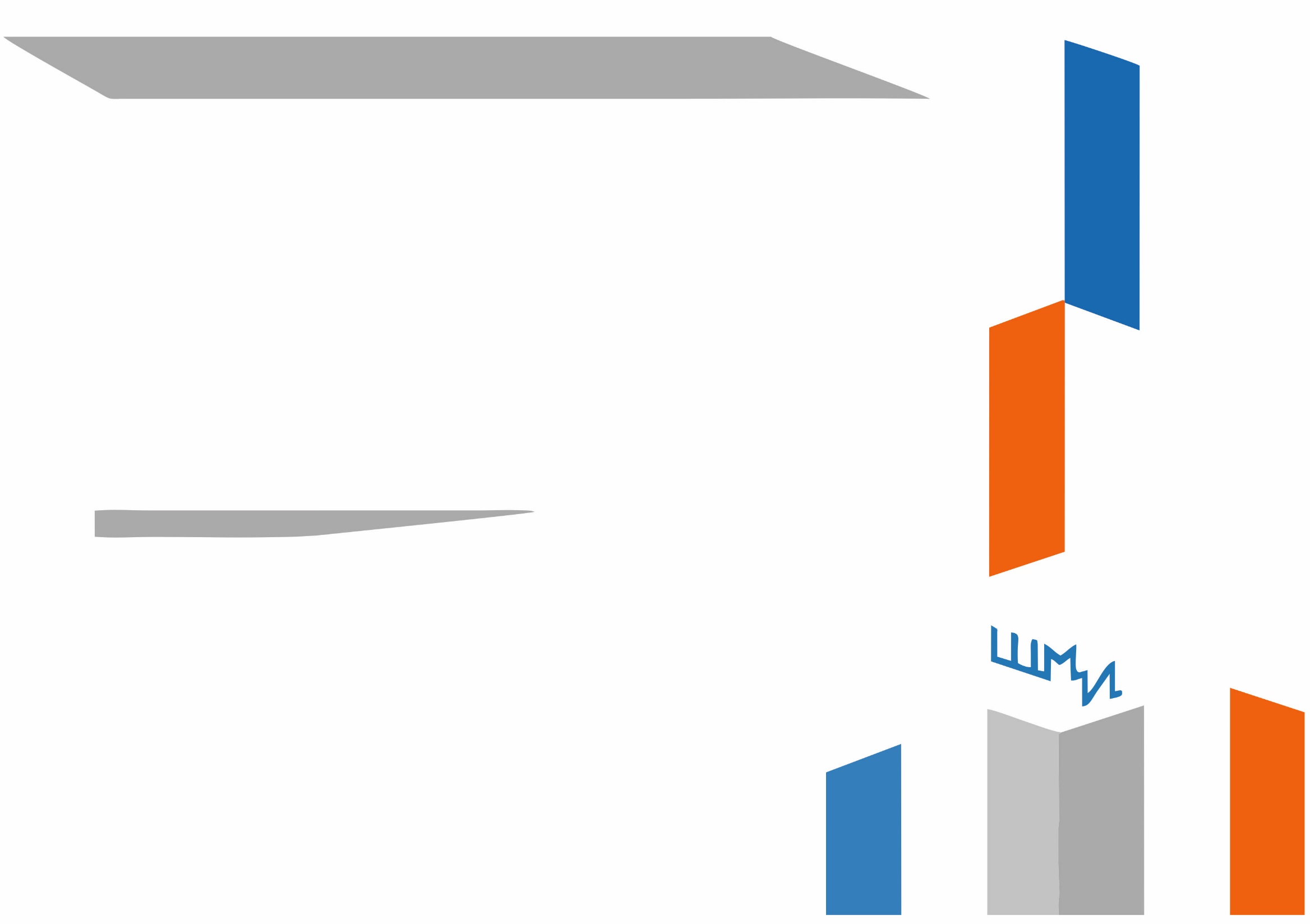 Перспектива развития
Организация встреч и курсов
(в том числе с физиком-ядерщиком)
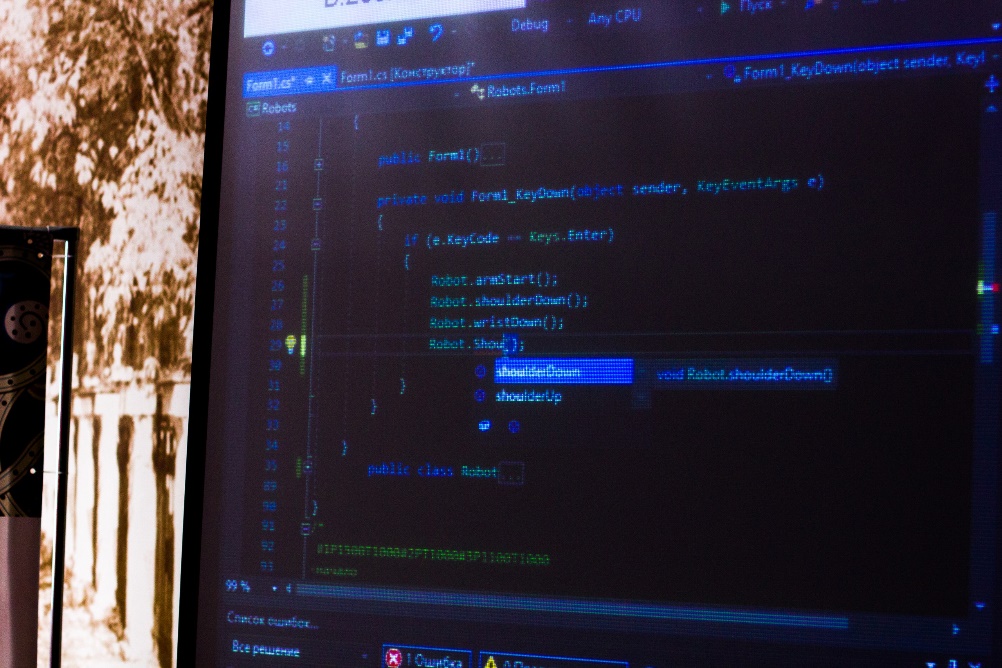 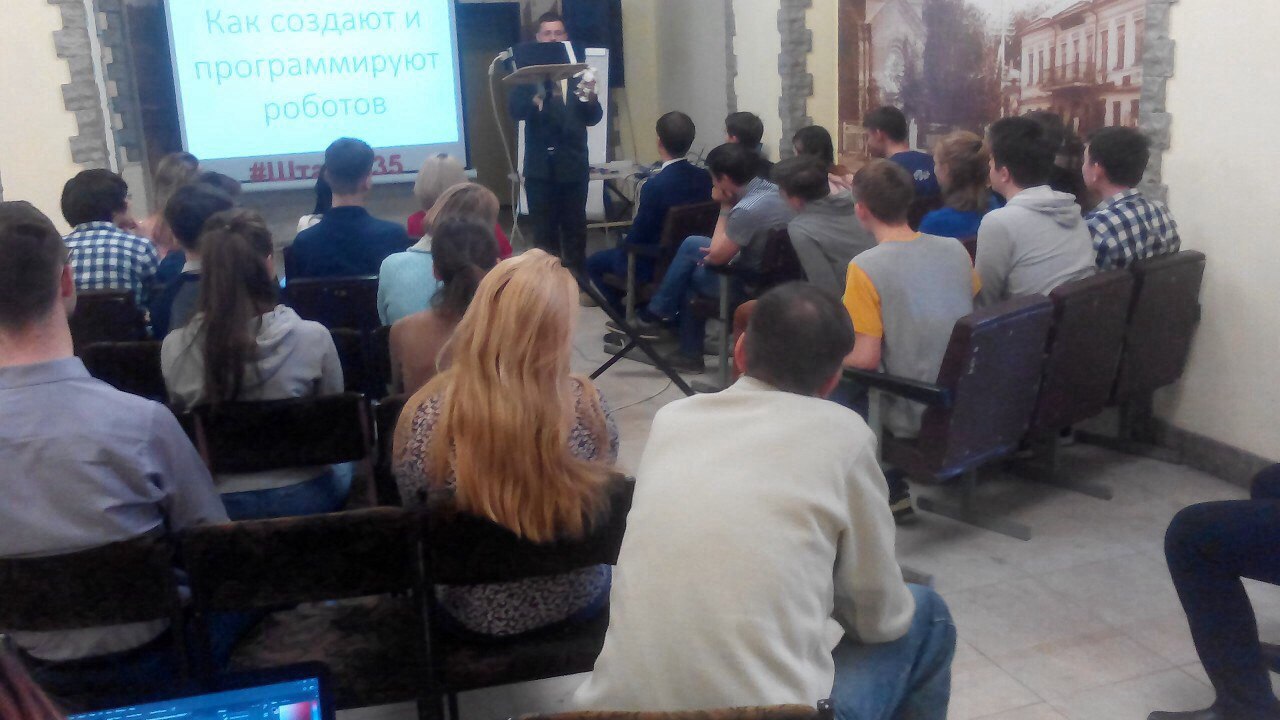 Организация хакатона на территории города Глазова
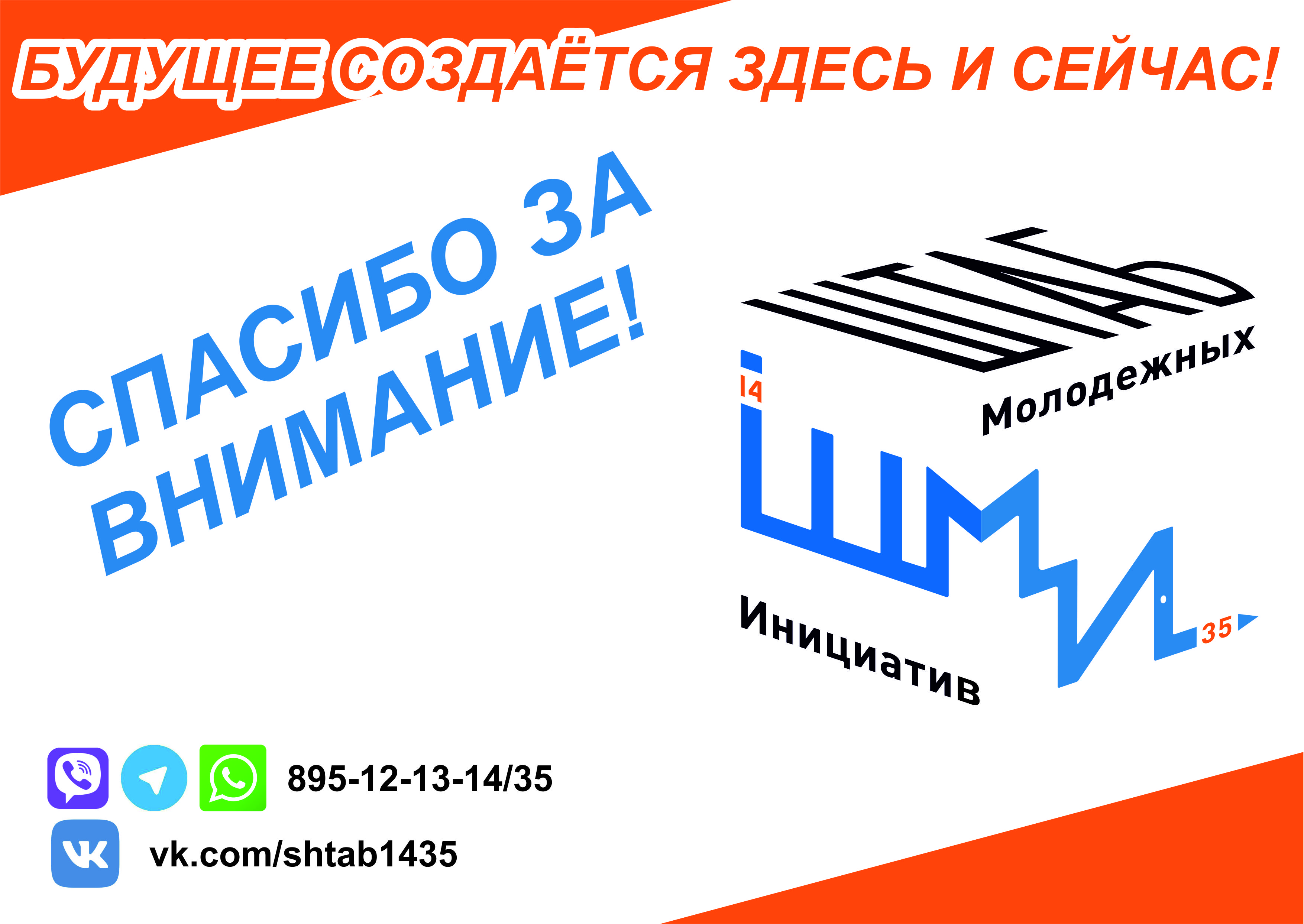